How University of Otago tames 600 servers
Gareth Wood – g.wood@otago.ac.nz
M249
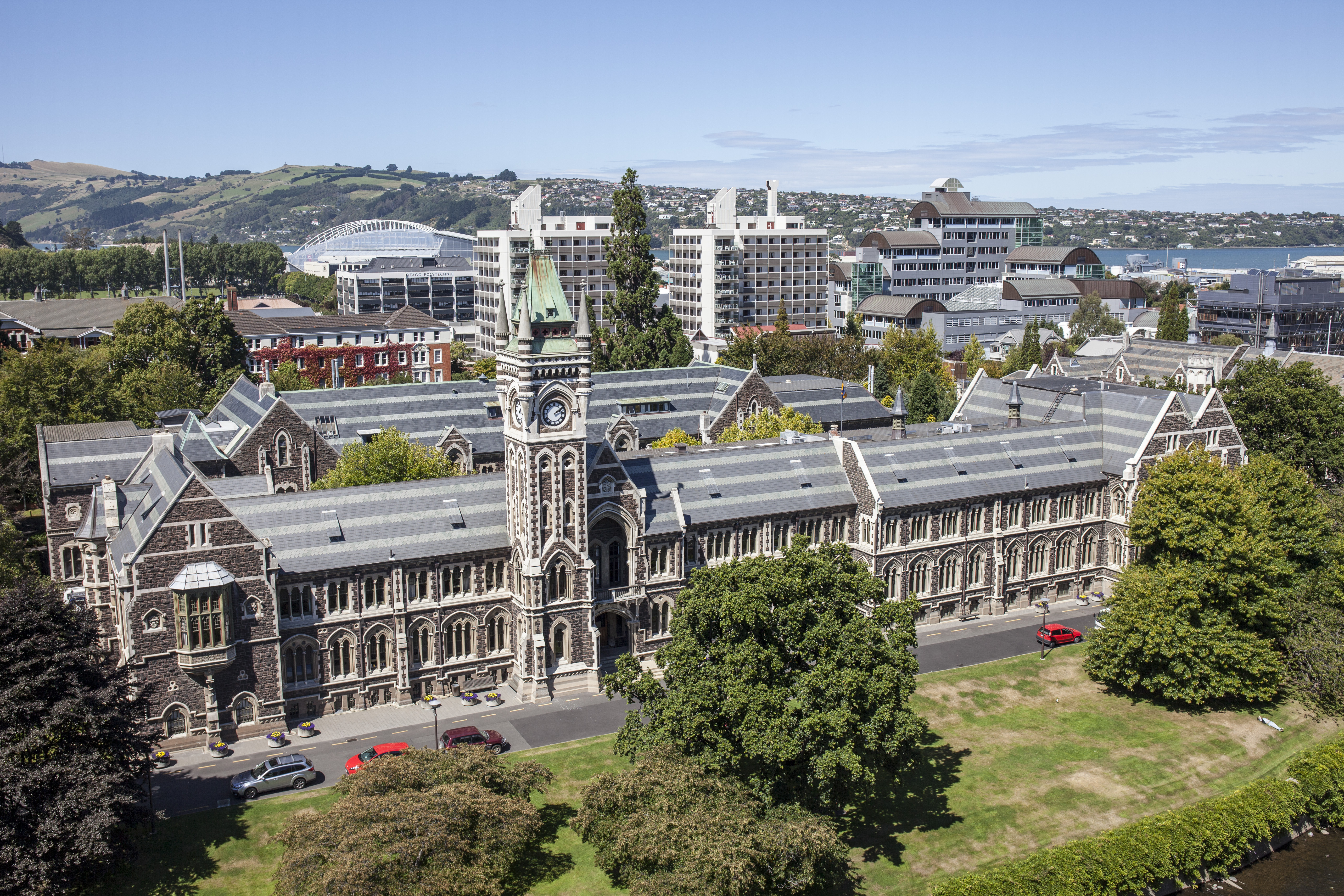 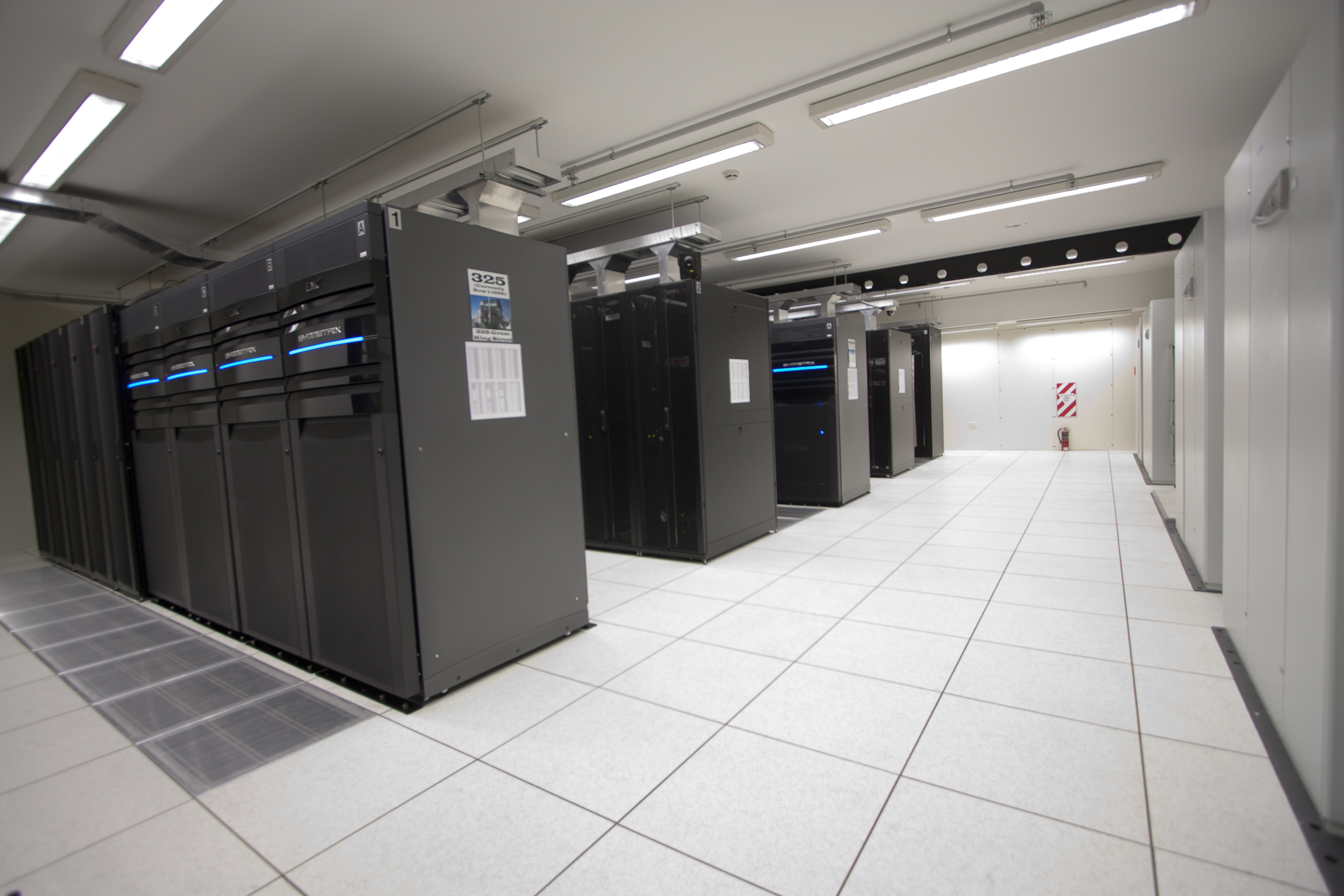 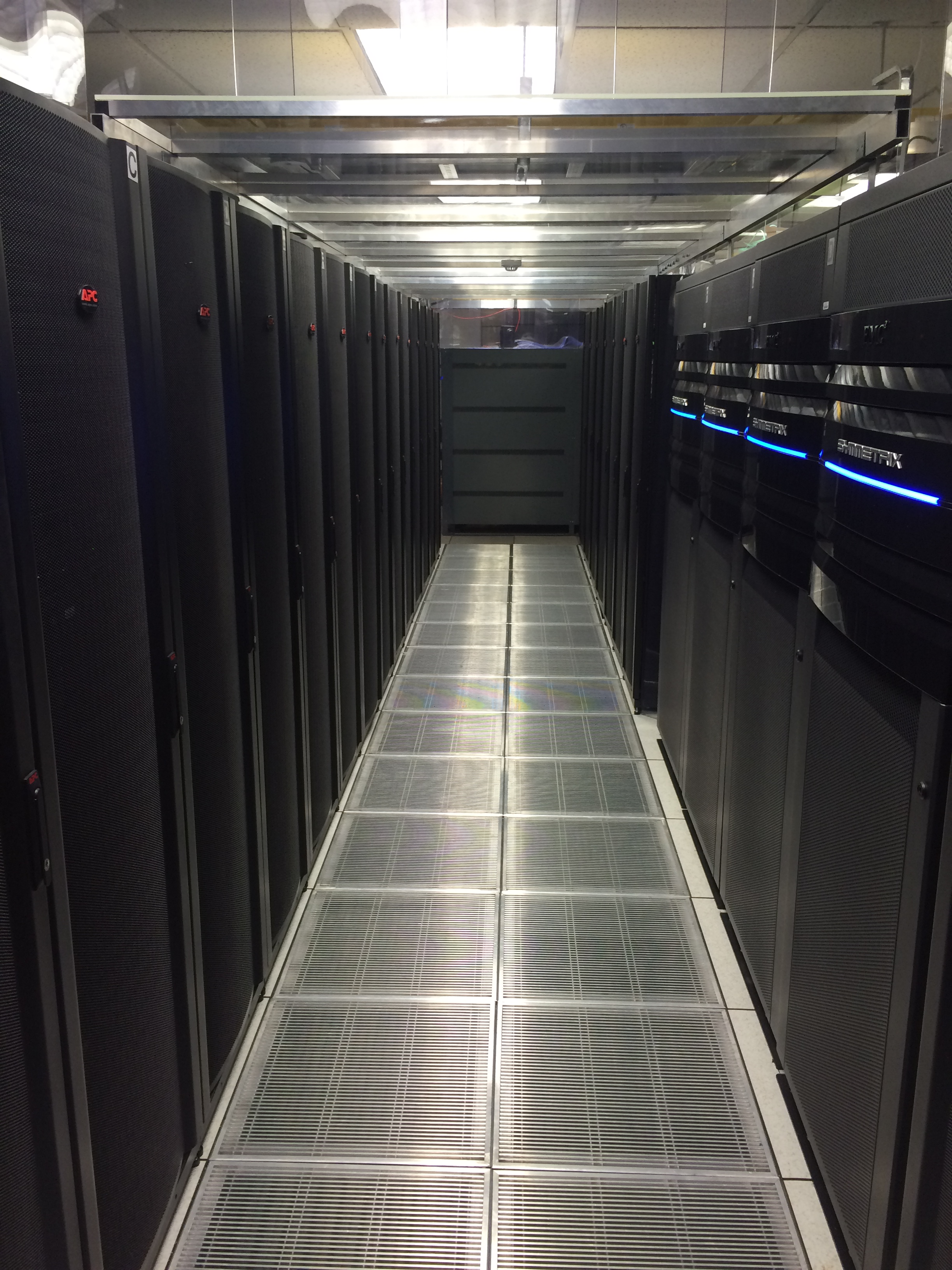 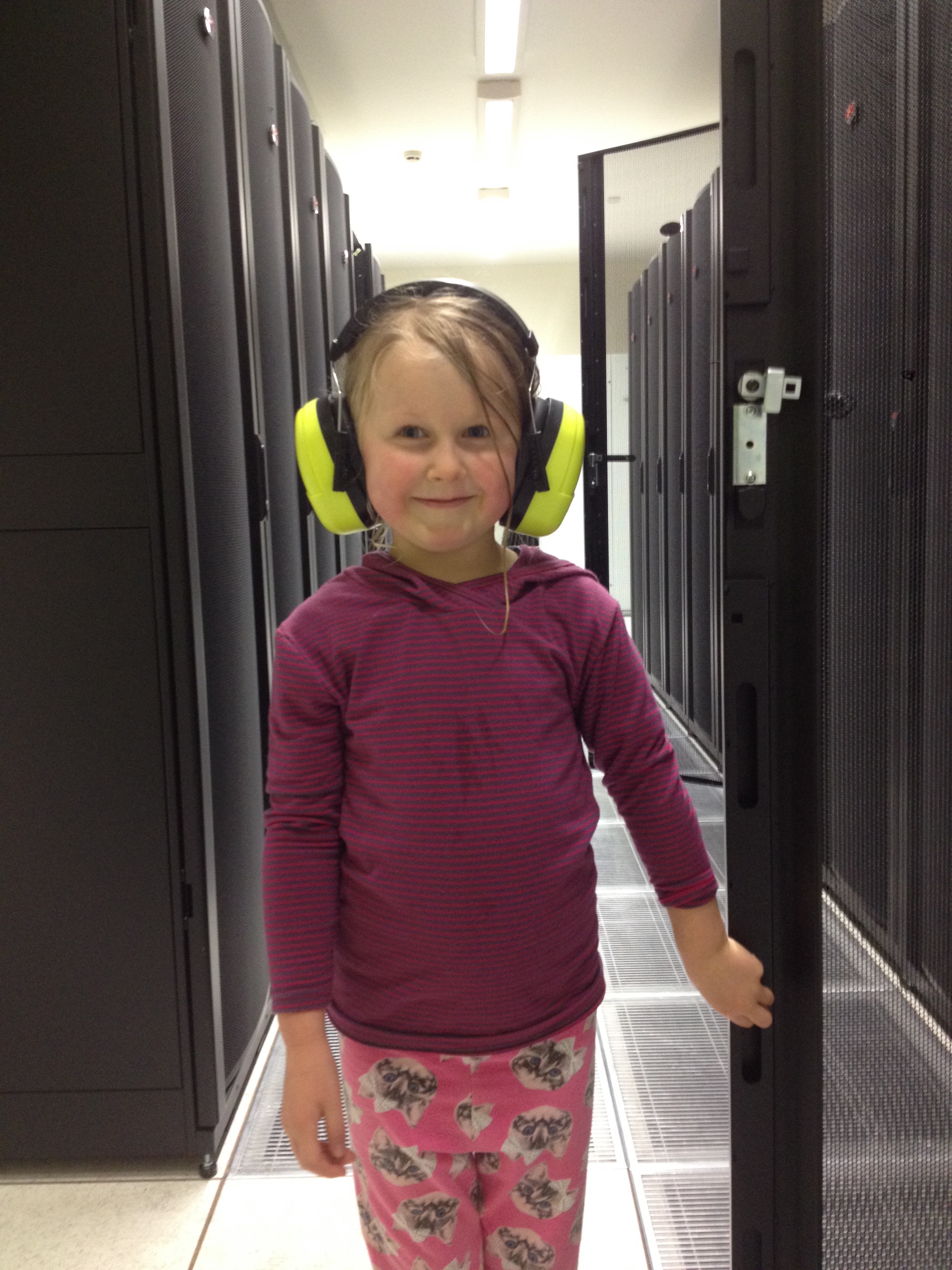 Server Virtualization
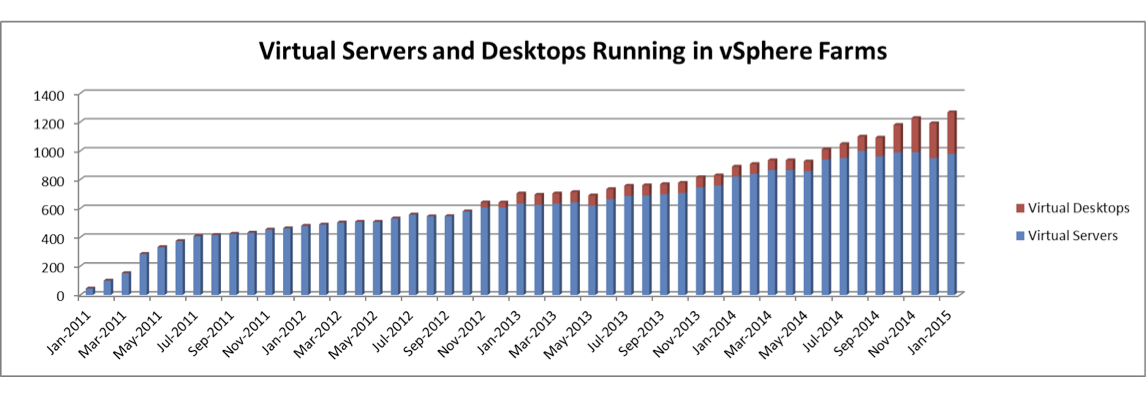 Diversity demands creativity
Where we came from
No formal or scheduled process
WSUS Server
Manual search and approval of updates
Engineers logging into all servers
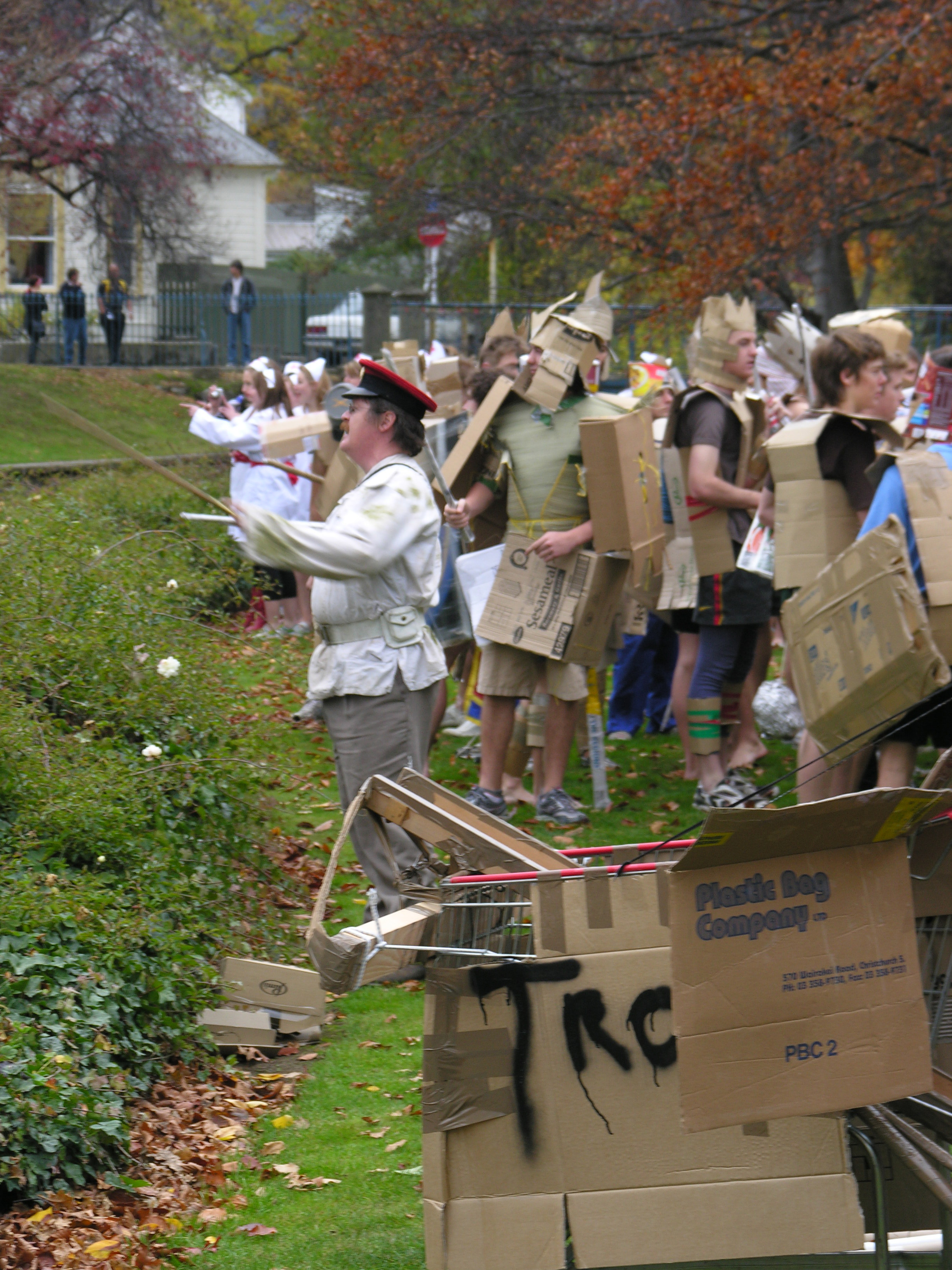 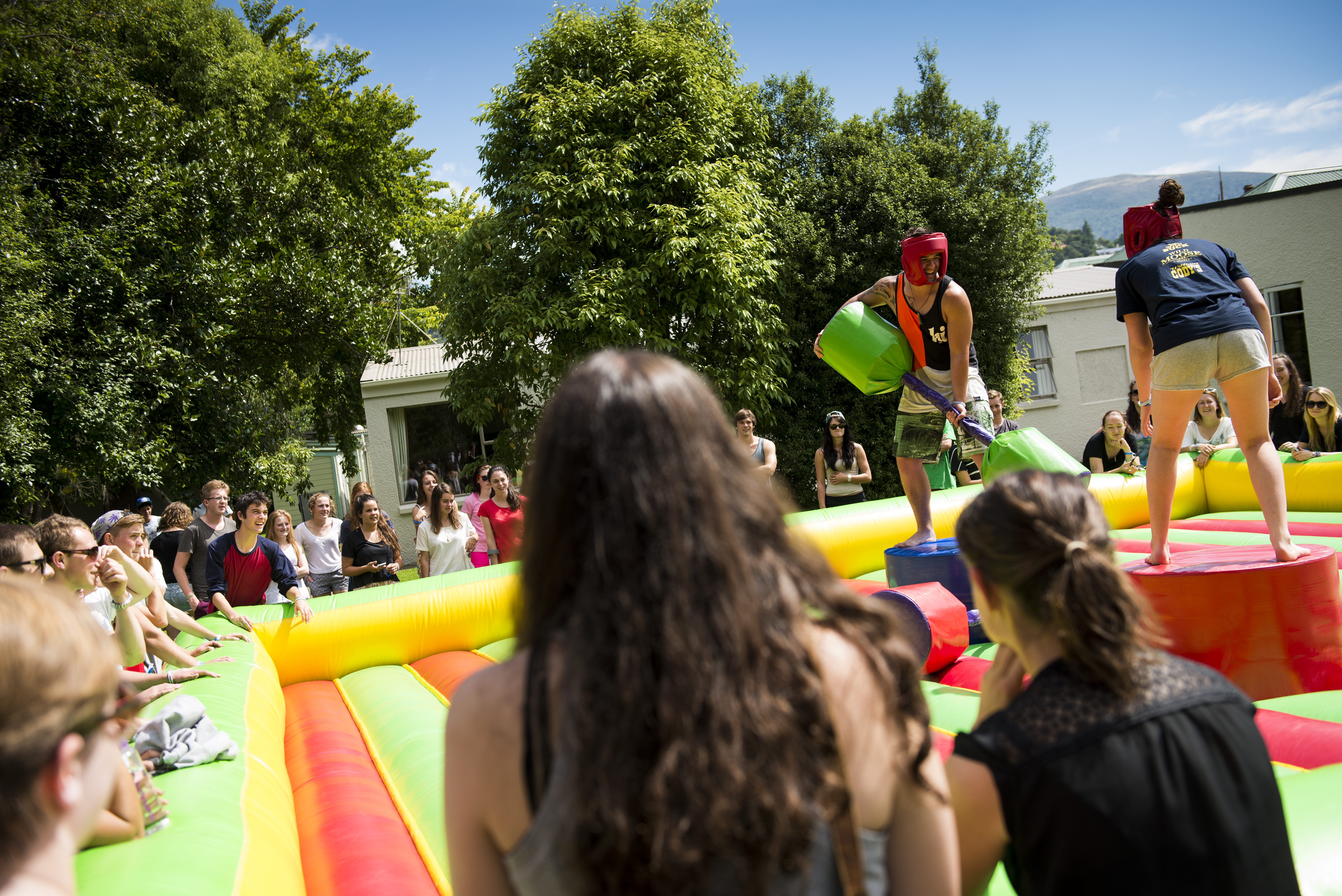 What we came up with
Monthly maintenance window
Patching groups with 2 hour windows
Flexibility to freely move server to new time as required
Reuse existing software install scripts
Reuse existing start-up/shutdown scripts
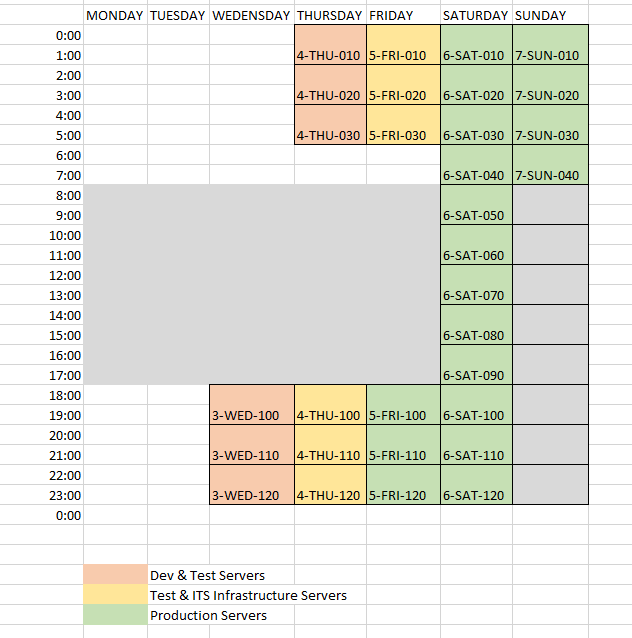 Key Components
SCOM Monitoring
SCCM Device Collections based on AD Groups
SCCM Task Sequence 
Powershell Script on Servers
Powershell Script to deploy task sequence
Powershell Scripts for Reporting
Scheduled Task
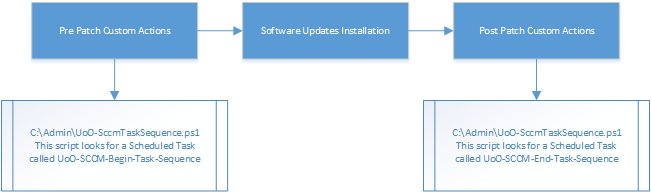 Code to call Scheduled Task
writeToLog -message "Running scheduled task $TaskToRun"
schtasks.exe /Run /tn "$TaskToRun”
$mytaskstatus = ConvertFrom-Csv $(schtasks /query /tn "$TaskToRun" /v /fo csv)              
while(($mytaskstatus.Status -ne "Ready") -or ($mytaskstatus.'Last Result' -eq 267045)){
            Start-Sleep -Seconds 10
            $mytaskstatus = ConvertFrom-Csv $(schtasks /query /tn "$TaskToRun" /v /fo csv)
}
if($mytaskstatus.'Last Result' -ne 0){
	exitWithError -message "Error running $TaskToRun, return code: $($mytaskstatus.'Last Result')" -ExitCode $($mytaskstatus.'Last Result')              
}
writeToLog -message "Successfully ran $TaskToRun"
Demo
Gareth Wood
Demo
Gareth Wood
Results
Servers patched manually is now at around 50
Error rate around 10-20 servers
Managers can see how patching is progressing!
Diversity demands creativity
Questions
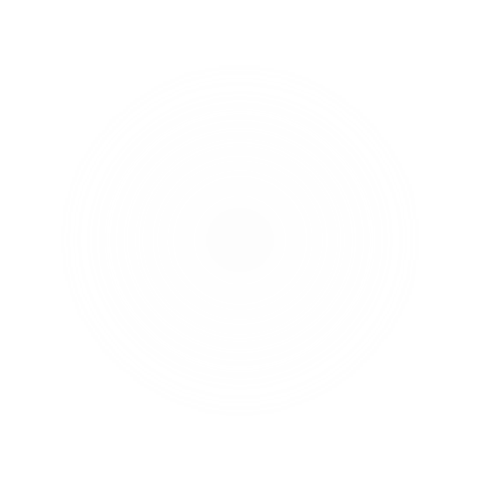 Related Ignite NZ Sessions
1
30 Bad habits of Server Administrators
NZ2 Fri 10:40am
2
In-place Upgrade to Windows 10 Using
New SCCM Tech Preview
NZ1 Fri 11:55am
Find me later at…
Closing  drinks Fri 3:00-4:30pm
Email g.wood@otago.ac.nz
3
Managing Linux with System Center 
and PowerShell DSC
NZ3 Fri 1:55pm
Microsoft Virtual Academy
Resources
TechNet & MSDN Flash
Free Online Learning
http://aka.ms/mva
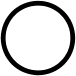 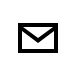 Subscribe to our fortnightly newsletter
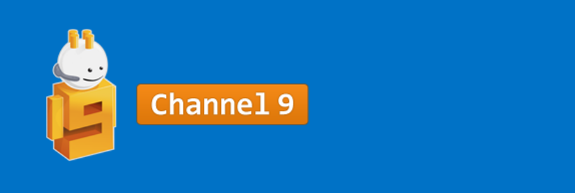 http://aka.ms/technetnz http://aka.ms/msdnnz
Sessions on Demand
http://aka.ms/ch9nz
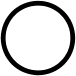 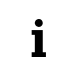 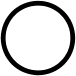 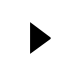 Complete your    
session evaluation              
now and win!